Figure 3.  Recording sites in monkey C. (A) Lateral view of the left hemisphere. The range of the anterior–posterior ...
Cereb Cortex, Volume 13, Issue 2, February 2003, Pages 178–188, https://doi.org/10.1093/cercor/13.2.178
The content of this slide may be subject to copyright: please see the slide notes for details.
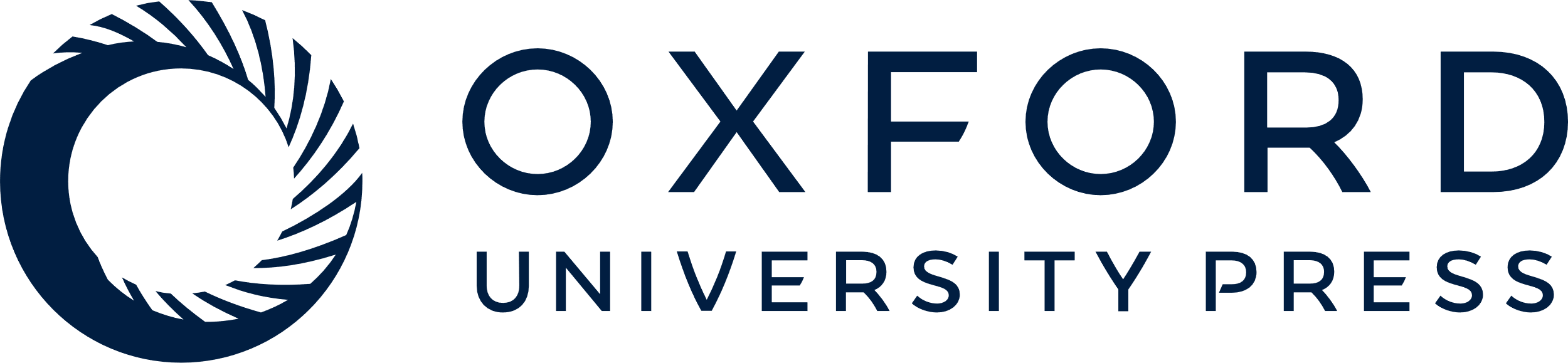 [Speaker Notes: Figure 3.  Recording sites in monkey C. (A) Lateral view of the left hemisphere. The range of the anterior–posterior recording positions is shown by the two vertical lines. (B) Coronal section at AP 17 mm. The lines indicate the tracks of two reconstructed penetrations. Most neurons were recorded from penetrations lateral to the more medial reconstructed penetration. AMTS, anterior middle temporal sulcus; RS, rhinal sulcus; STS, superior temporal sulcus.


Unless provided in the caption above, the following copyright applies to the content of this slide: © Oxford University Press]